Не шутите с огнём!
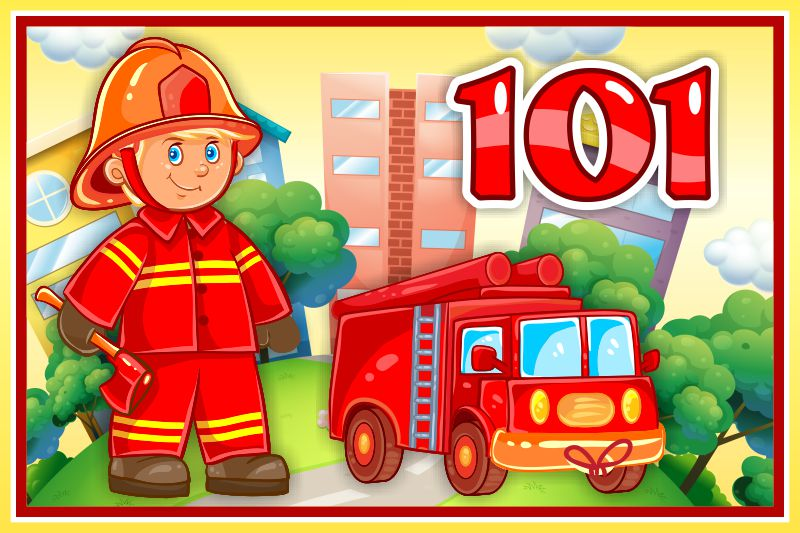 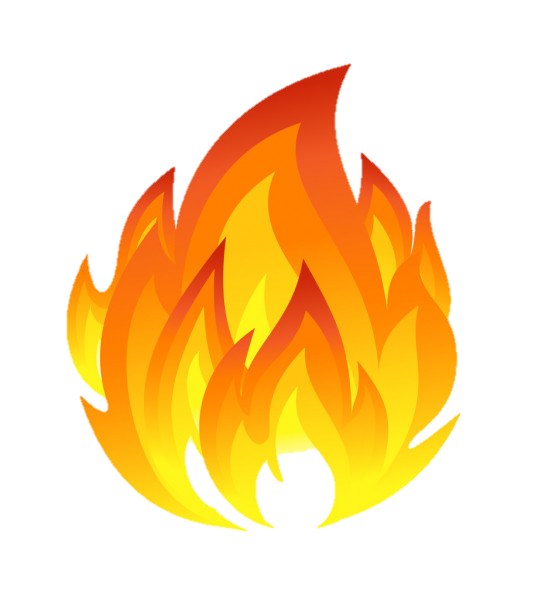 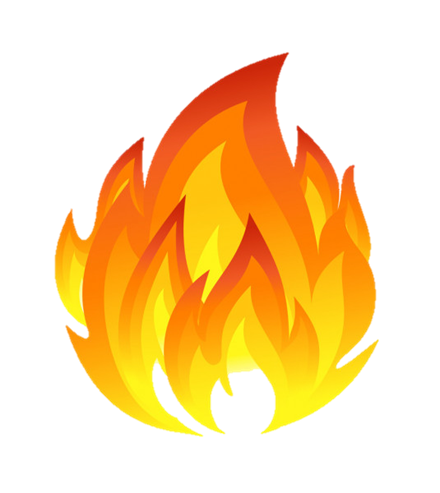 ИГРАТЬ
Найди причины пожара
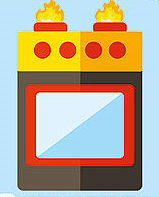 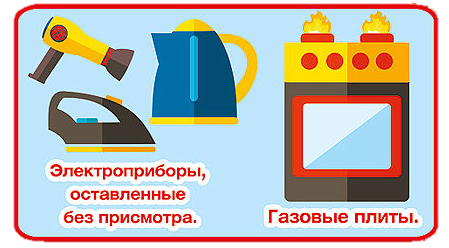 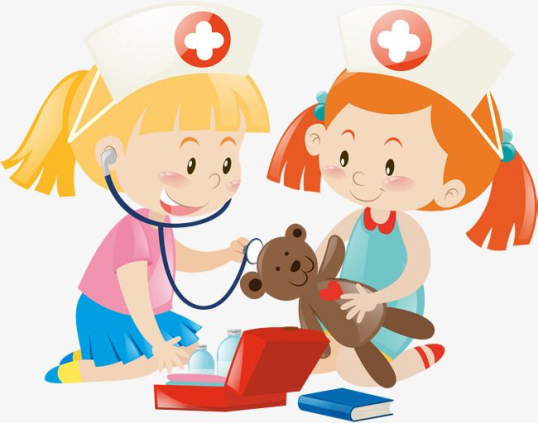 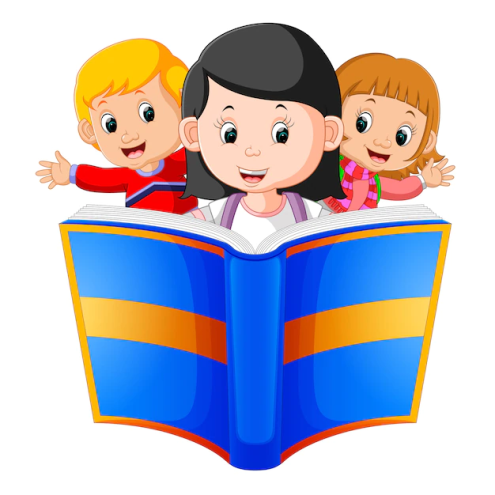 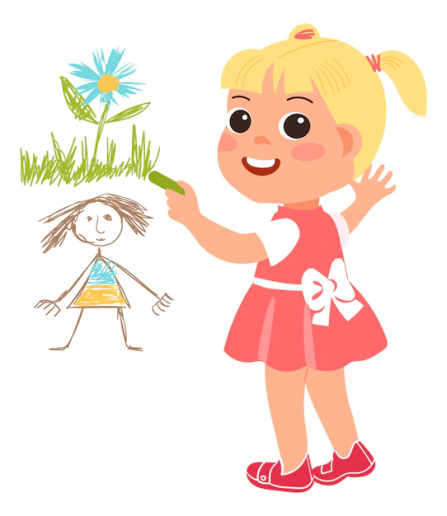 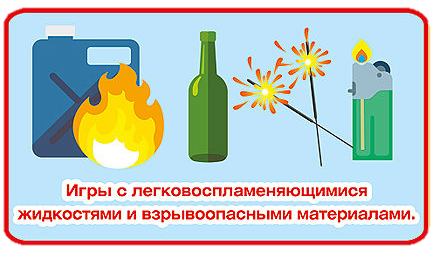 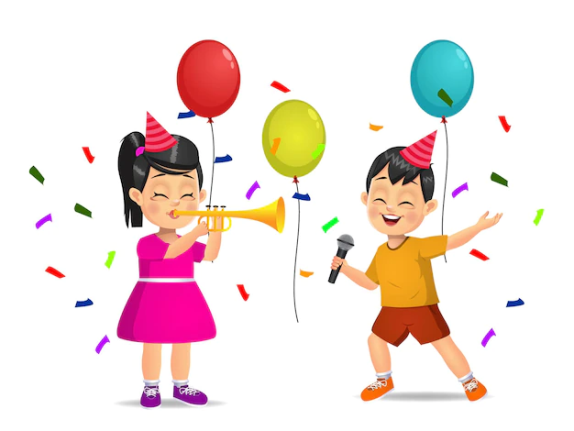 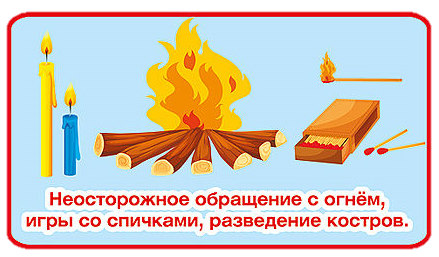 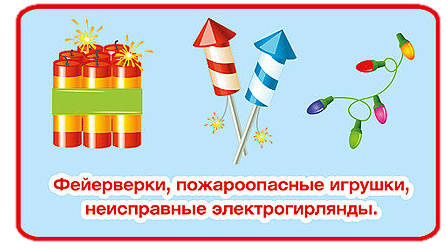 Выбери номер пожарной охраны
04
01
05
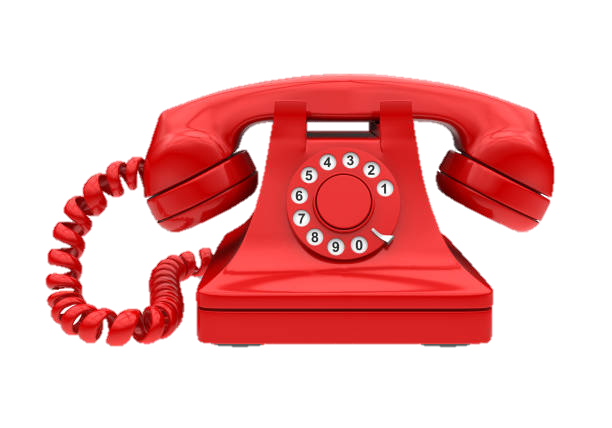 02
03
06
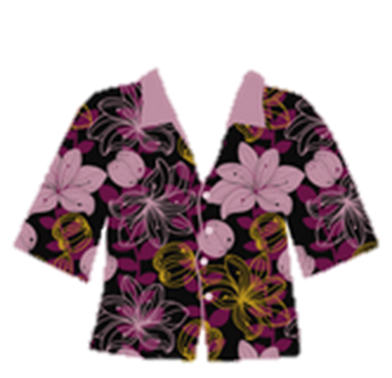 Помоги пожарному одеться
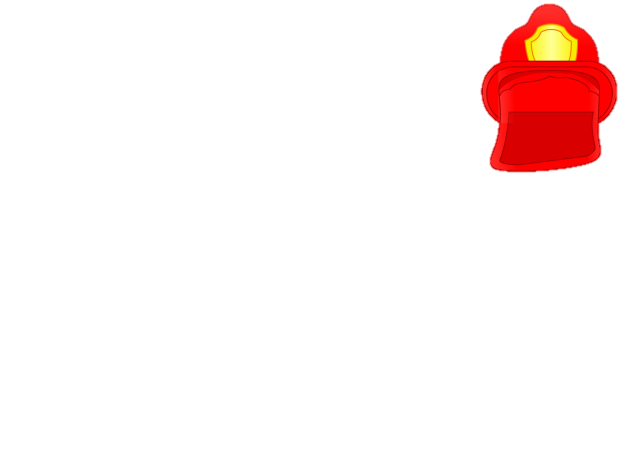 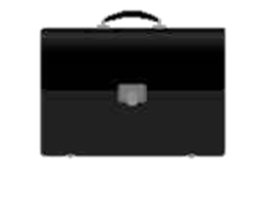 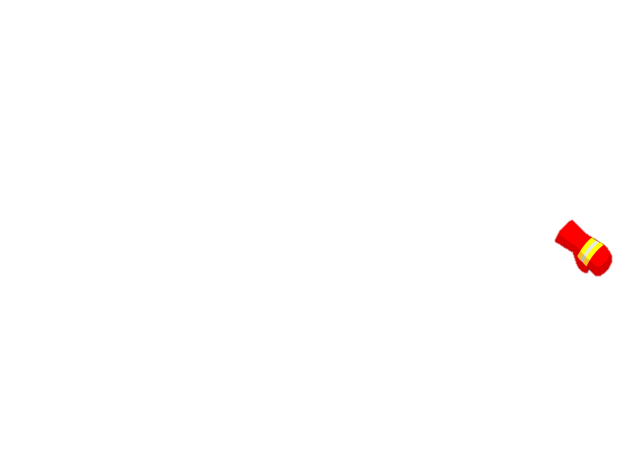 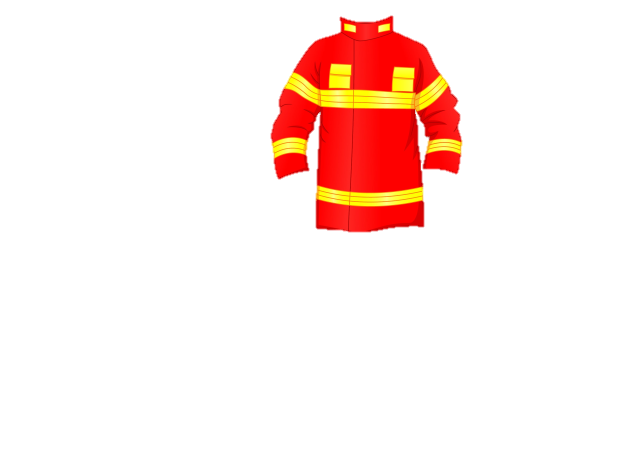 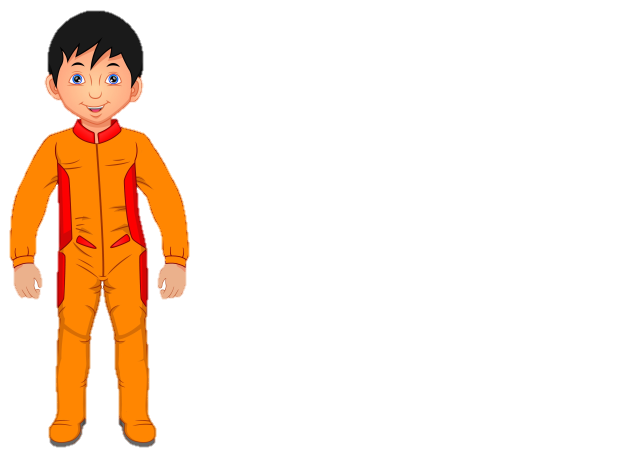 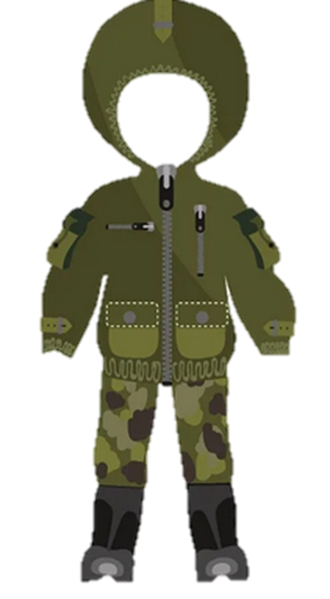 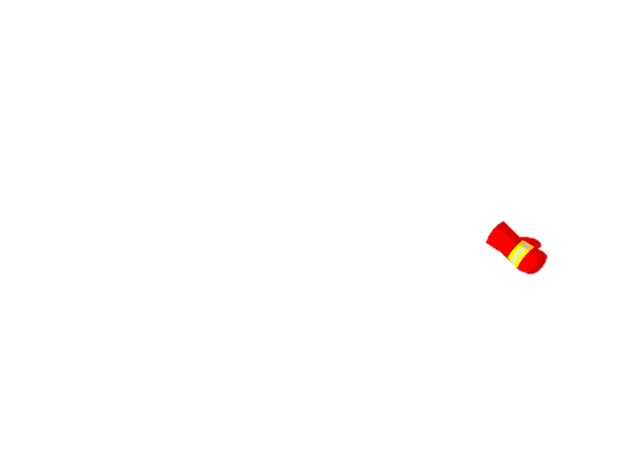 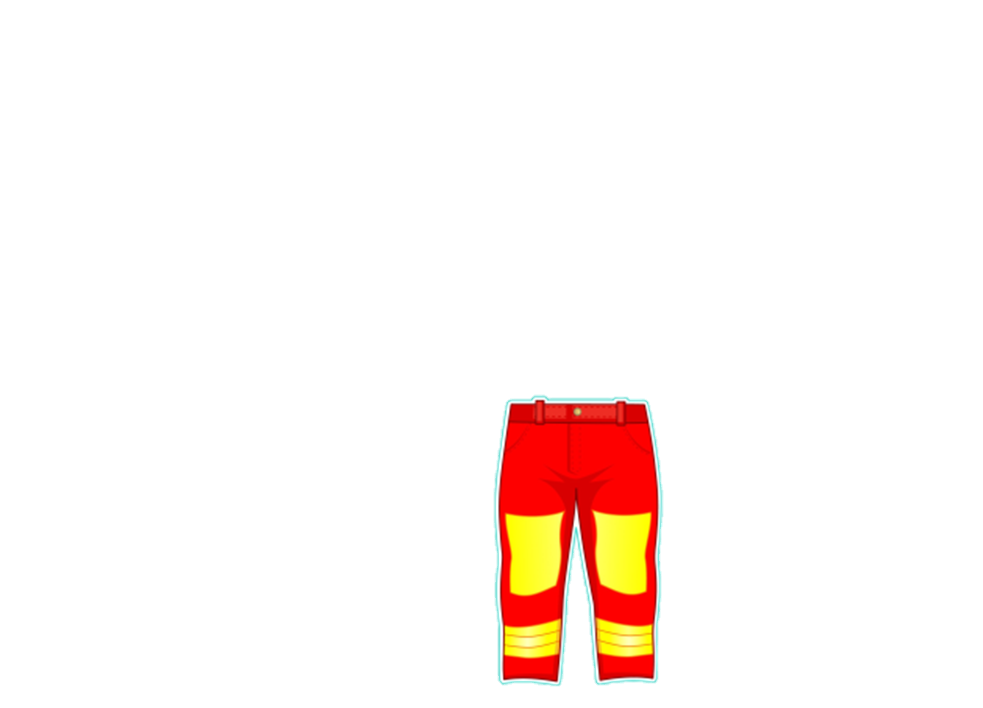 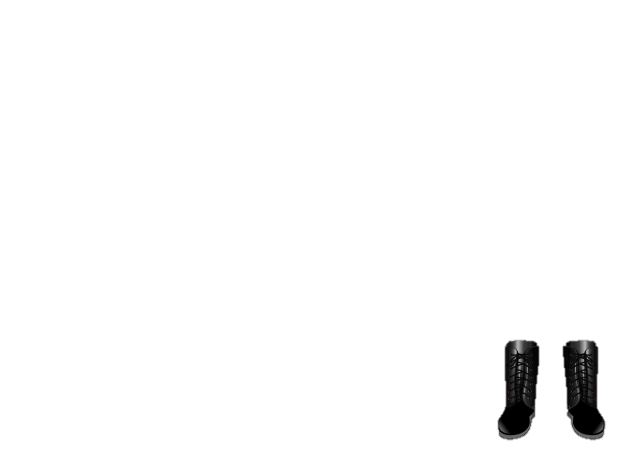 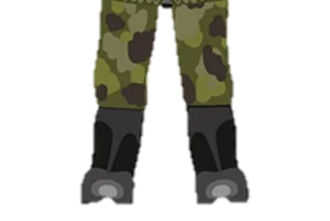 Выбери пожарную машину
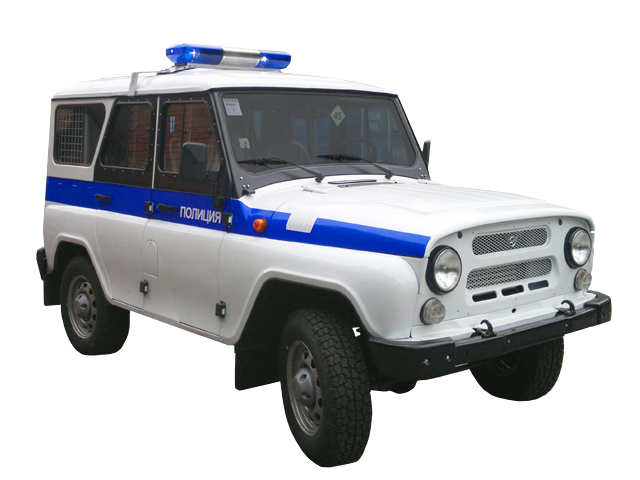 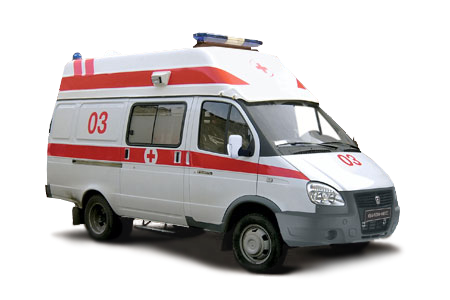 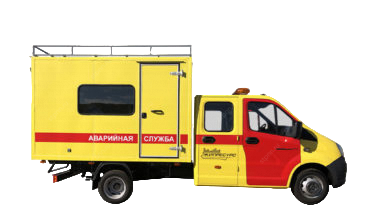 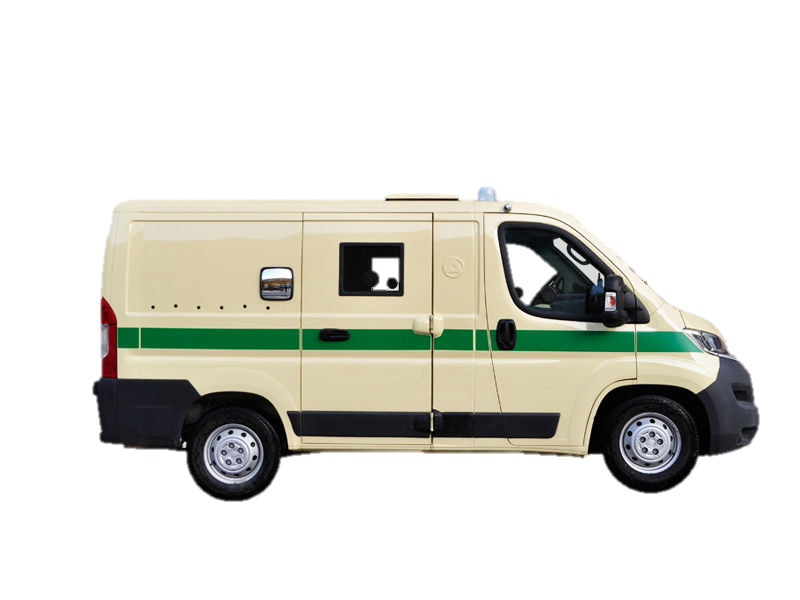 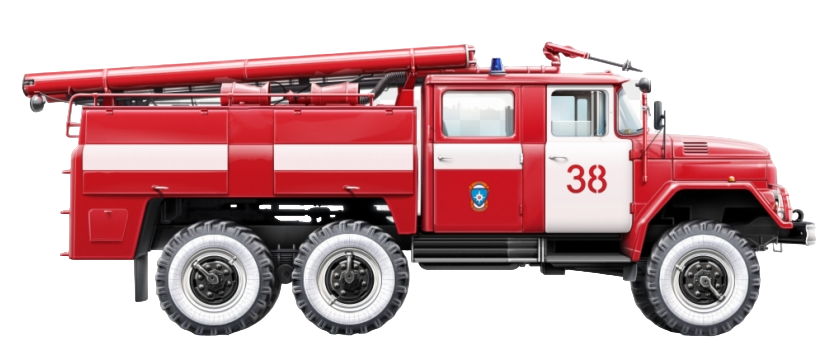 Что нужно для пожарного щита
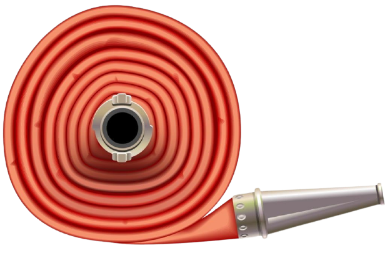 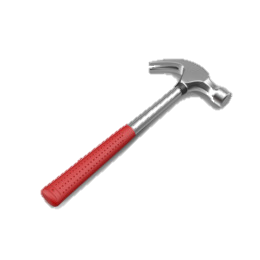 Пожарный щит
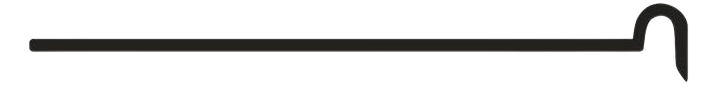 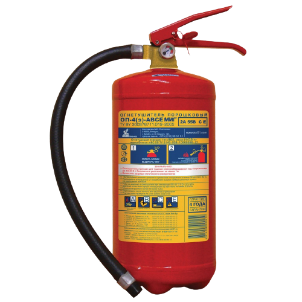 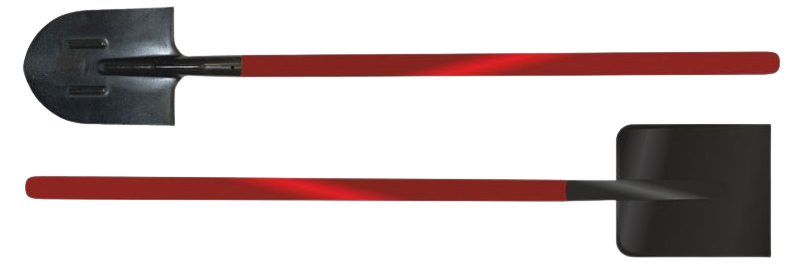 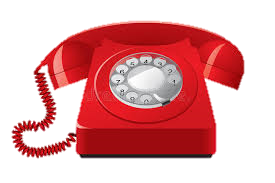 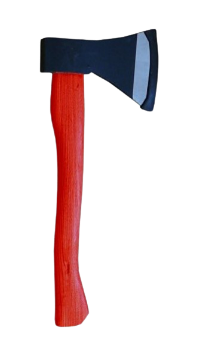 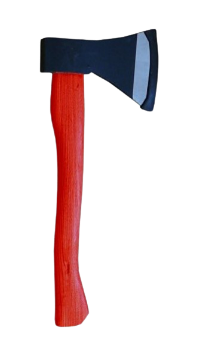 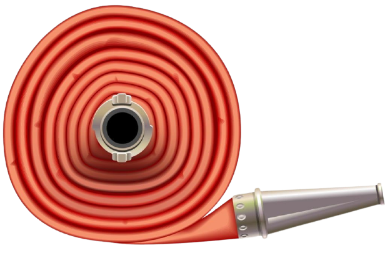 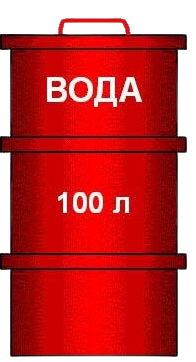 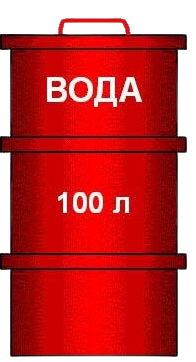 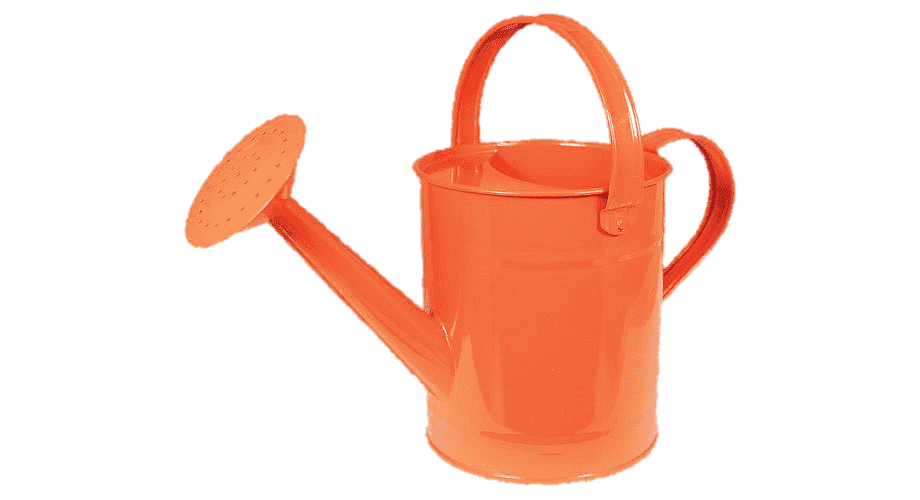 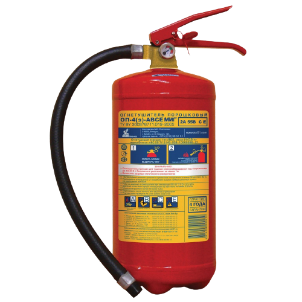 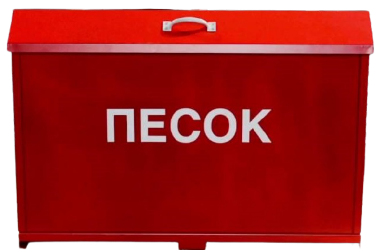 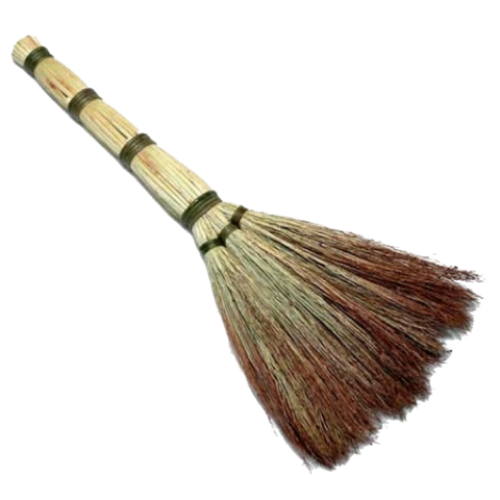 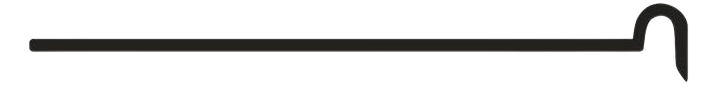 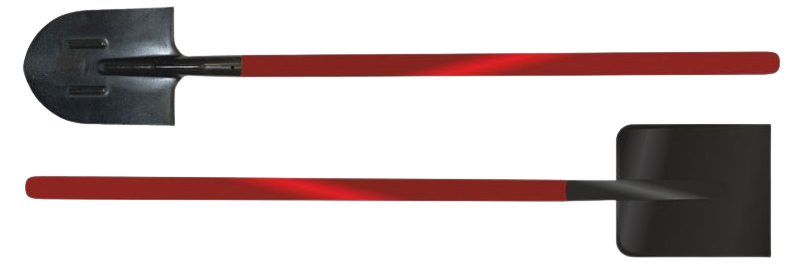 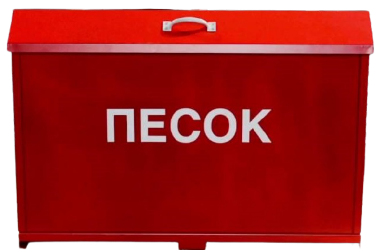 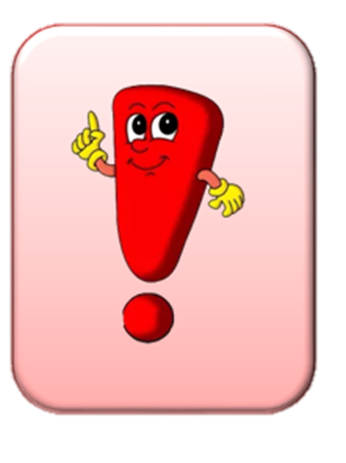 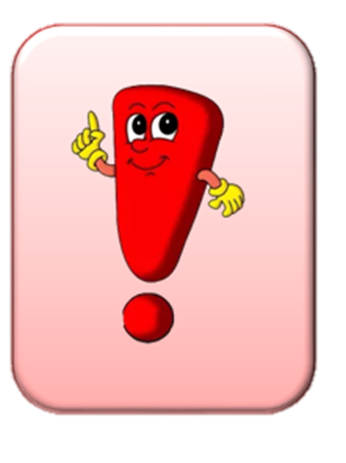 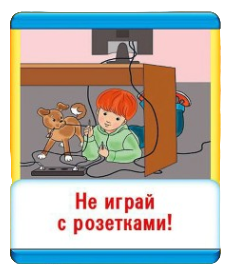 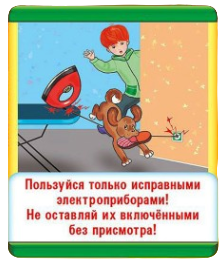 Запомни правила пожарной
 безопасности
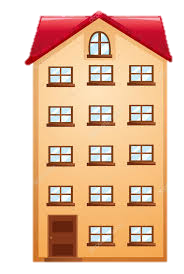 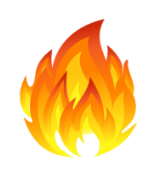 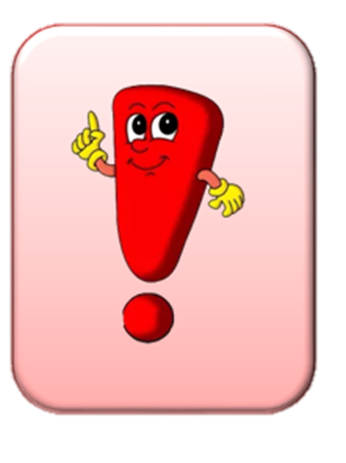 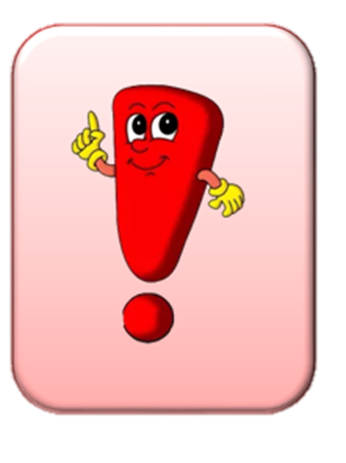 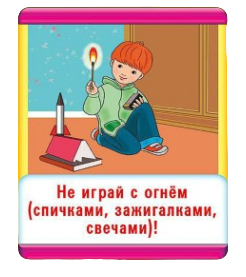 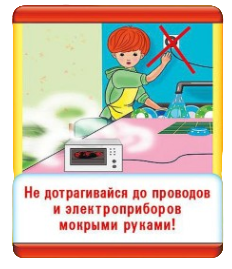 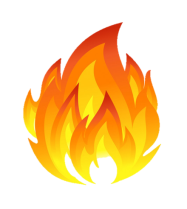 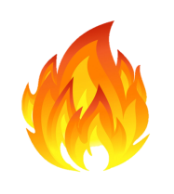 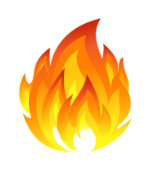 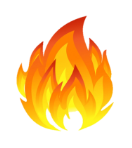 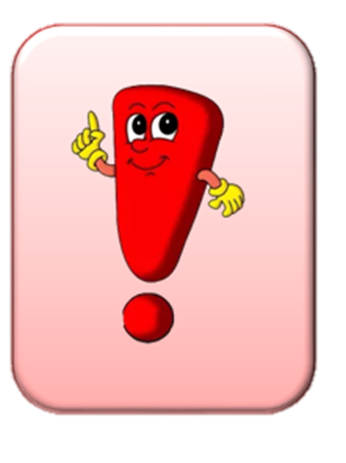 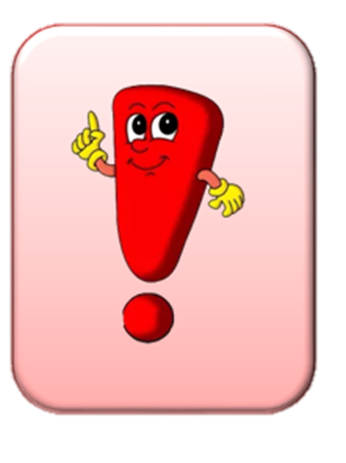 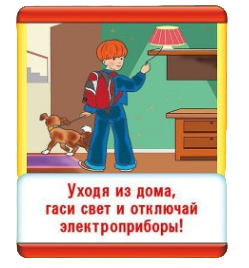 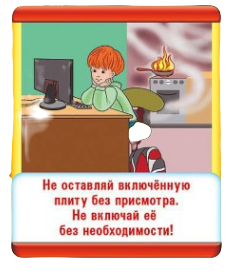 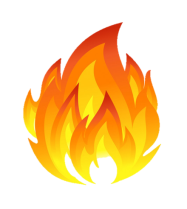 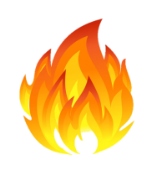